Doa Penjagaan Misi
Allah Bapa yang mulia, kami bersyukur atas kasih kurnia-Mu yang telah memberkati Persidangan Tahunan Metodis di Nepal pada bulan Oktober. Kuatkanlah para gembala Gereja Methodis di Nepal untuk melayan dengan setia dan jujur. Misionari kami, Joe dan Connie, sedang bekerja sungguh-sungguh untuk membina jiwa rohani orang-orang
1/3
Doa Penjagaan Misi
percaya muda di Nepal. Kami berdoa agar Roh Kudus mengubah jiwa orang-orang muda supaya benar-benar dilahir-baru dan dikuduskan di dalam Kristus. Dalam nama Tuhan Nissi, kami memberkati penginjilan dan pelayanan perubatan yang baru saja dilancarkan di bahagian barat Nepal. Dalam nama Tuhan Shalom, kami juga memberkati Joe dan Connie
2/3
Doa Penjagaan Misi
dengan kesihatan yang baik selama musim dingin, terutamanya Connie yang sedang hamil. Dua kumpulan misi jangka pendek akan pergi ke Nepal pada bulan November dan Disember. Mohon Tuhan mengurapi mereka dengan kuasa Roh Kudus agar mereka memberikan sokongan dan dorongan kepada misionari. Dalam nama Tuhan Yesus Kristus, Amin.
3/3
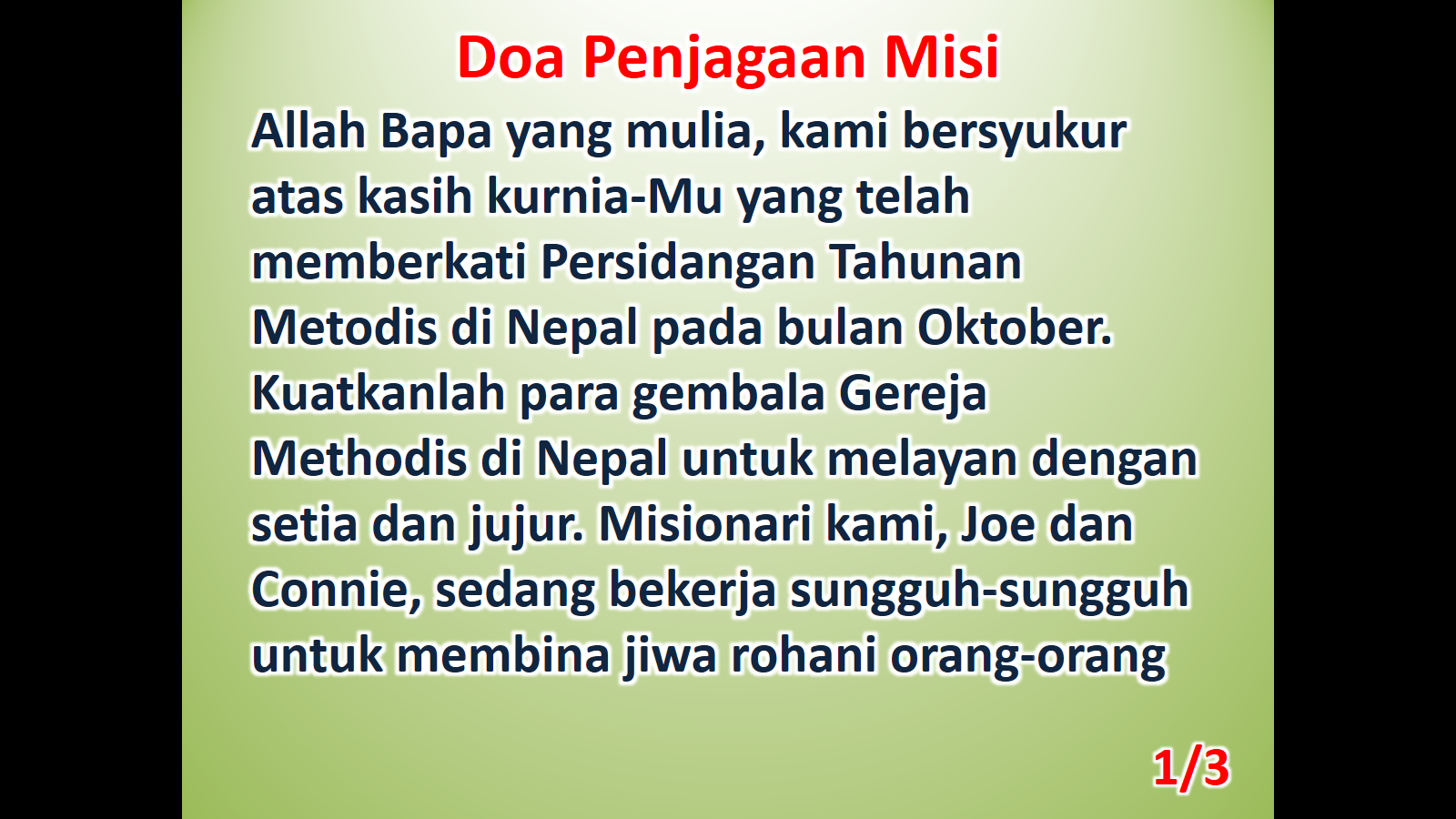 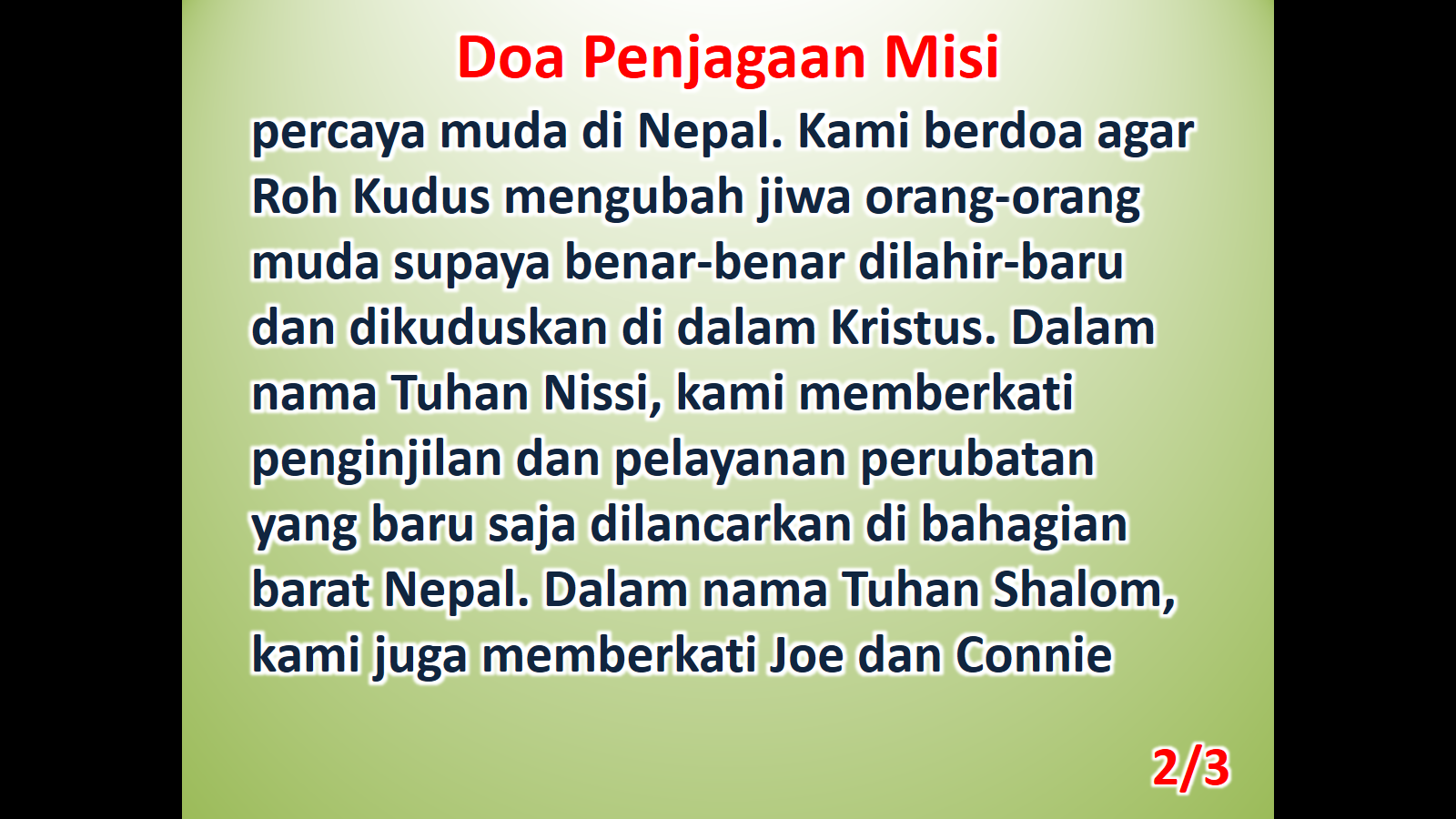 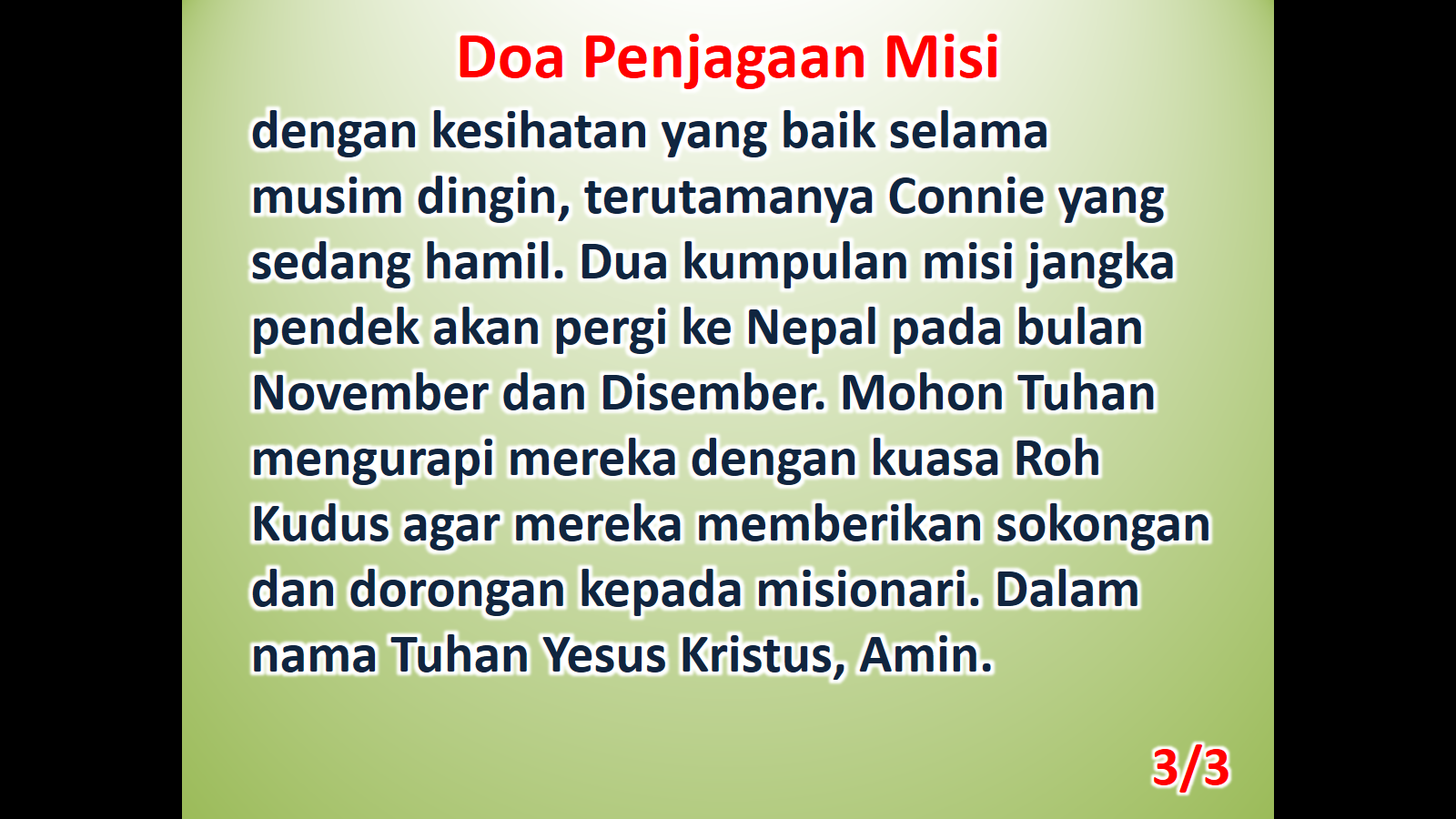